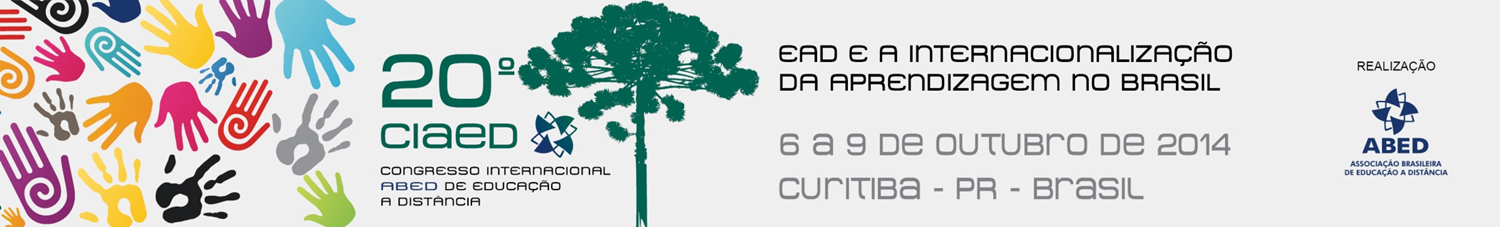 A educação aberta no Brasil: identificando desafios, buscando oportunidades 

Andreia Inamorato dos Santos - IPTS
Itana Maria de Souza Gimenes – UEM

Marineli Meier – UFPR
REA PARANÁ
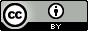 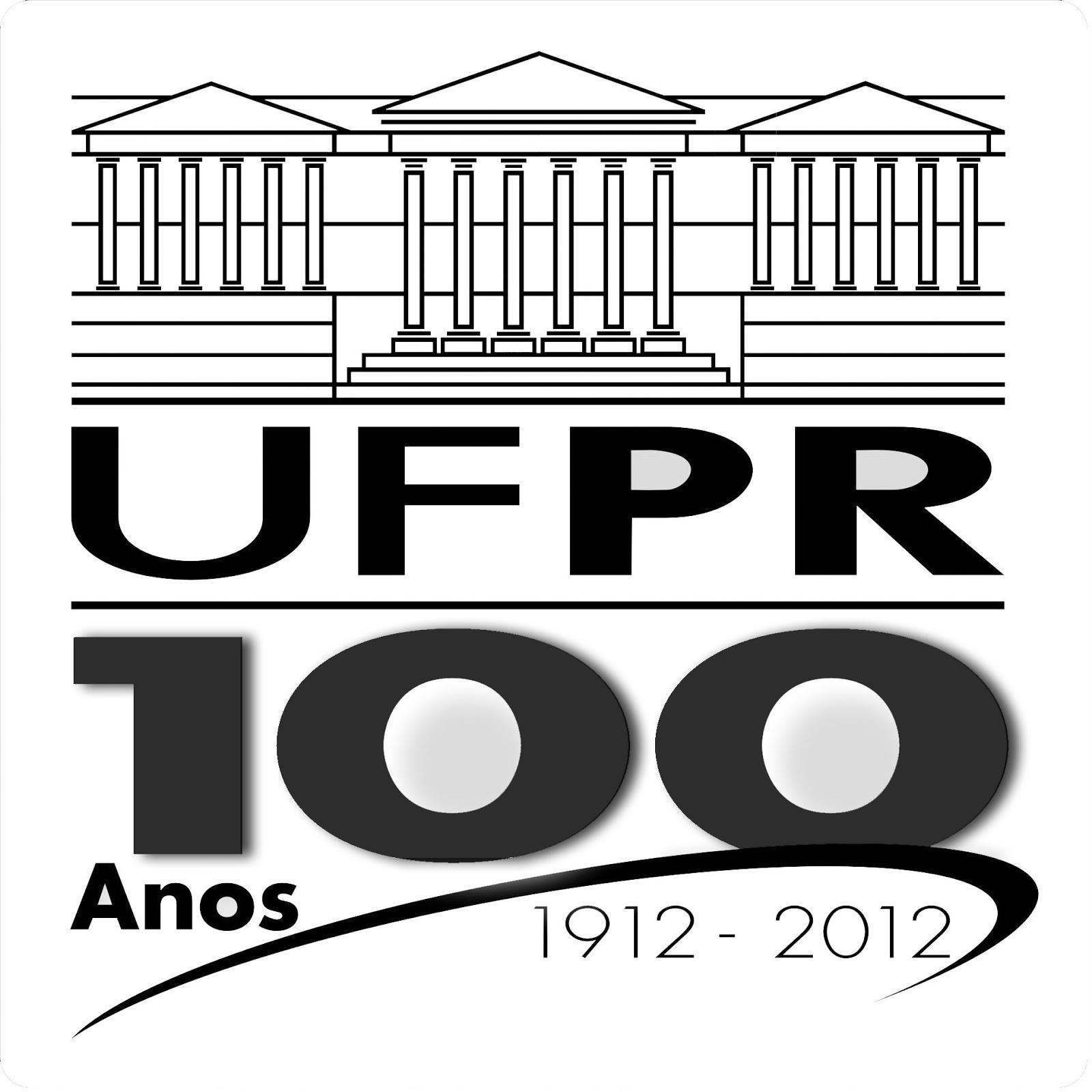 CONHECIMENTO ABERTO – REA PARANÁ
REUSE . REVISE . REMIXE . REDISTRIBUA
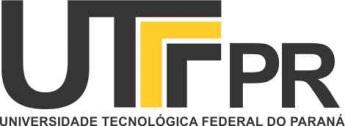 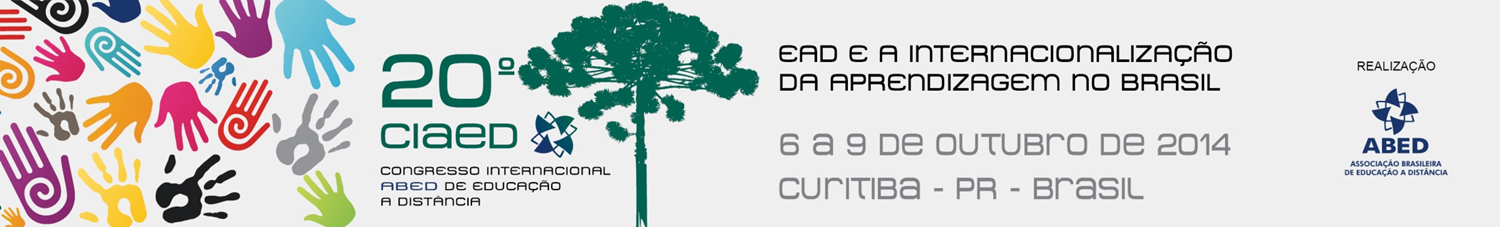 A educação aberta na UFPR: relato das  conquistas 

Dr. Marineli J. Meier
REA PARANÁ
CONHECIMENTO ABERTO – REA PARANÁ
REUSE . REVISE . REMIXE . REDISTRIBUA
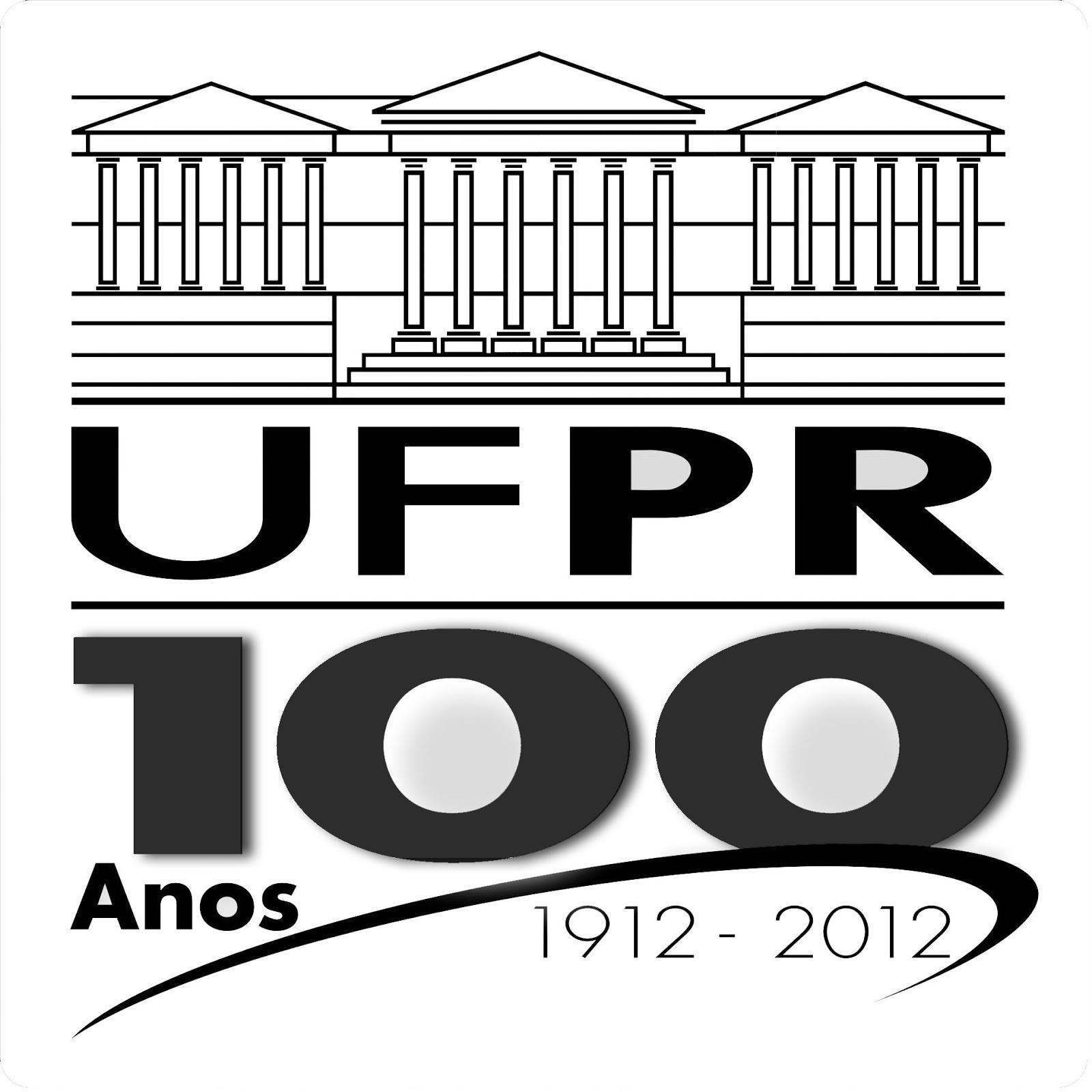 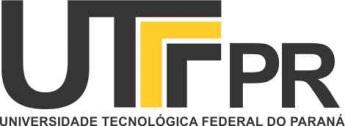 Introduzir dois conceitos básicos 
Números UFPR 
REA - PARANÁ 
Dimensões: politica, pedagógica, tecnológica, Colaboradores
Concepção do PROGRAMA REA PARANÁ;
Ações
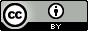 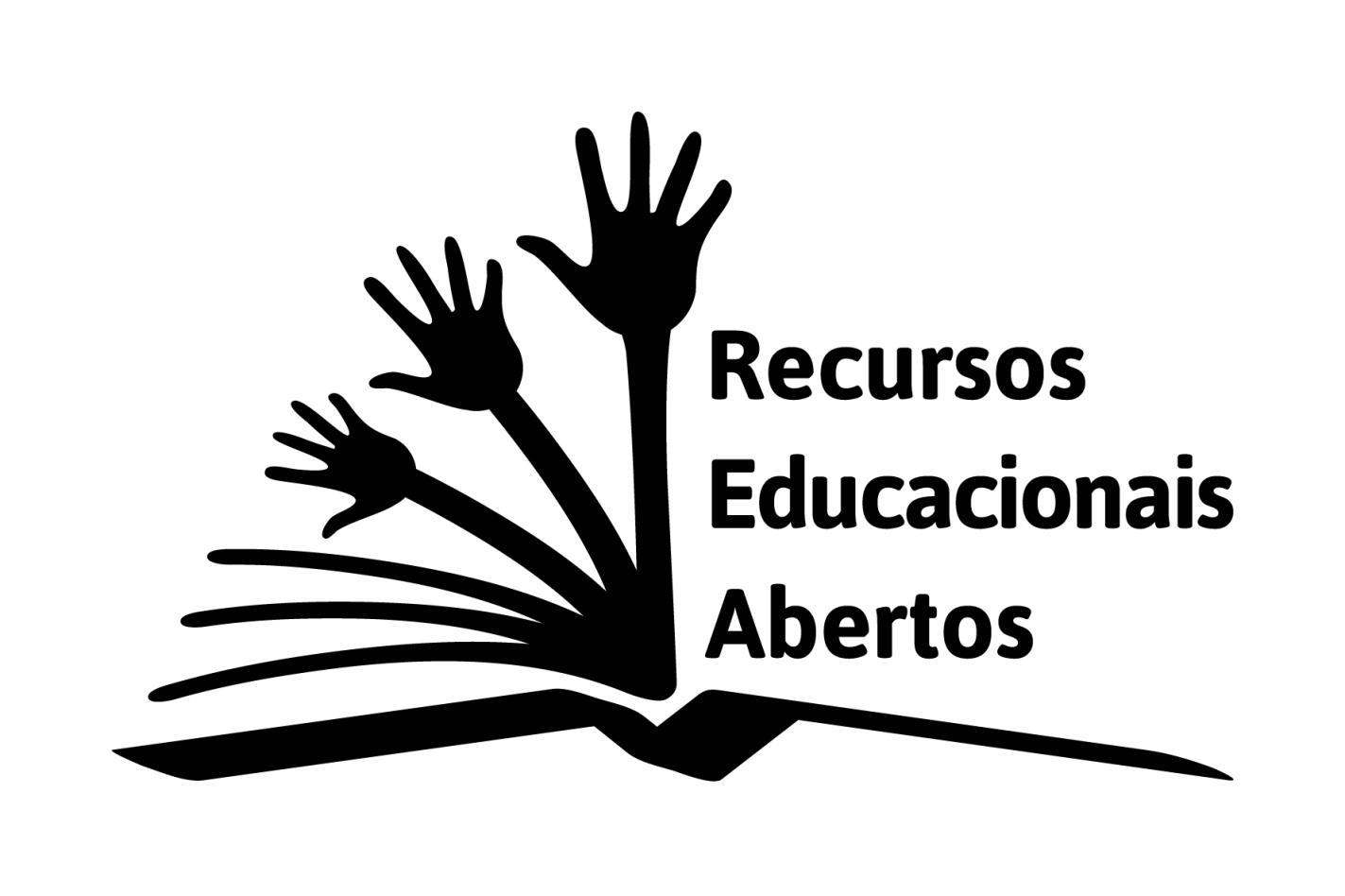 REA PARANÁ
PROGRAMA PARANAENSE DE PRÁTICAS E RECURSOS EDUCACIONAIS ABERTOS
CONHECIMENTO ABERTO – REA PARANÁ
REUSE . REVISE . REMIXE . REDISTRIBUA
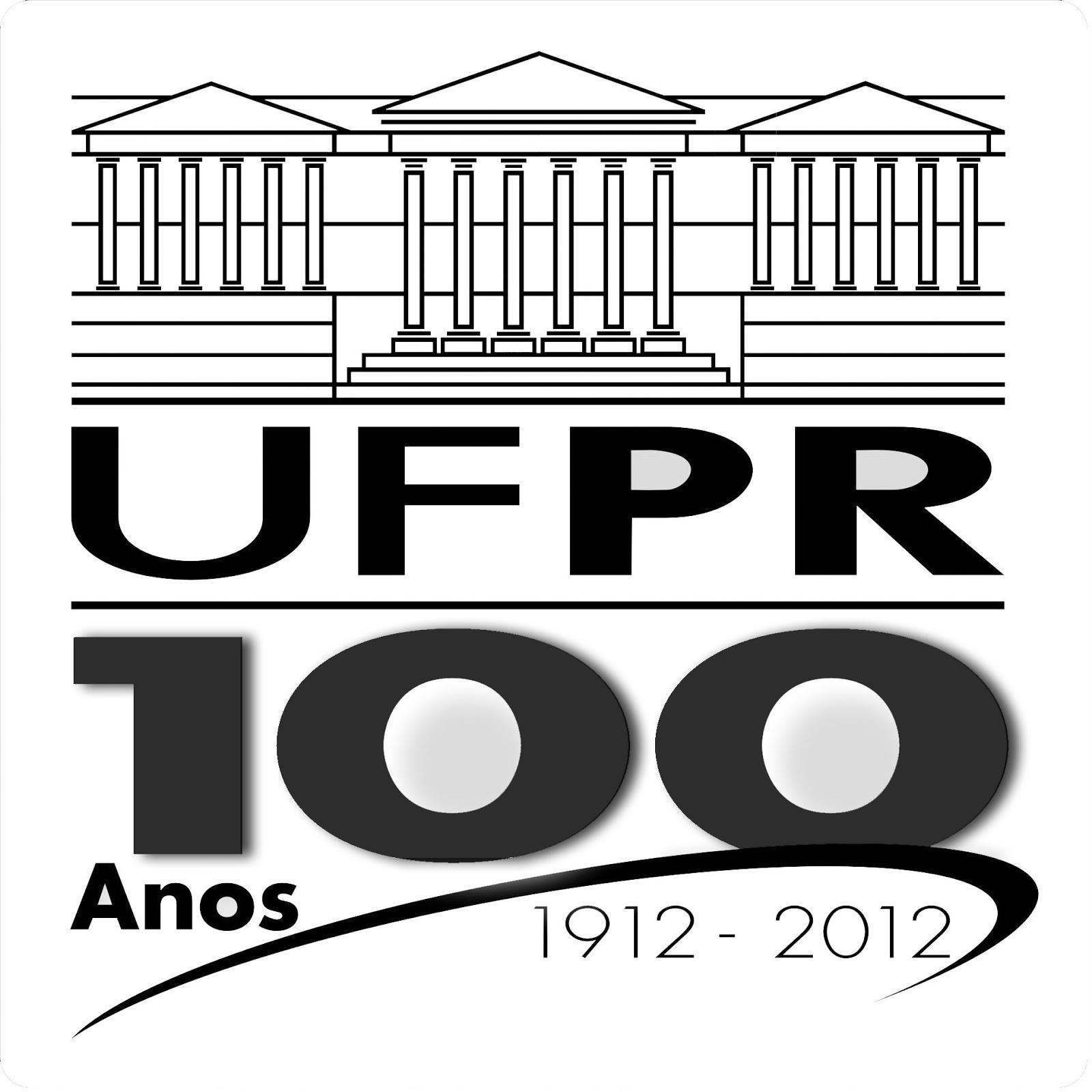 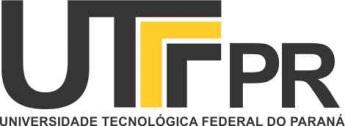 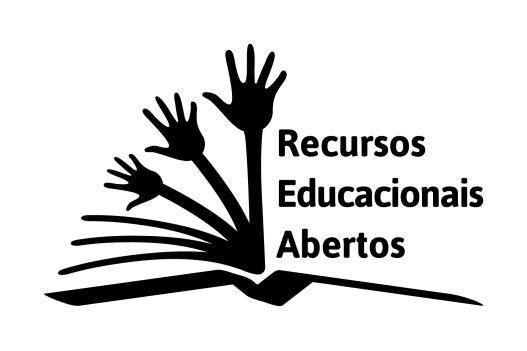 PRÁTICAS EDUCACIONAIS ABERTAS - PEA
práticas que sustentam 
a (re) utilização e produção de REA
por meio de políticas institucionais, 
promovendo modelos pedagógicos inovadores, respeitando e capacitando
 alunos como coprodutores no seu caminho de aprendizagem.
                             (www.oportunidadproject.eu)
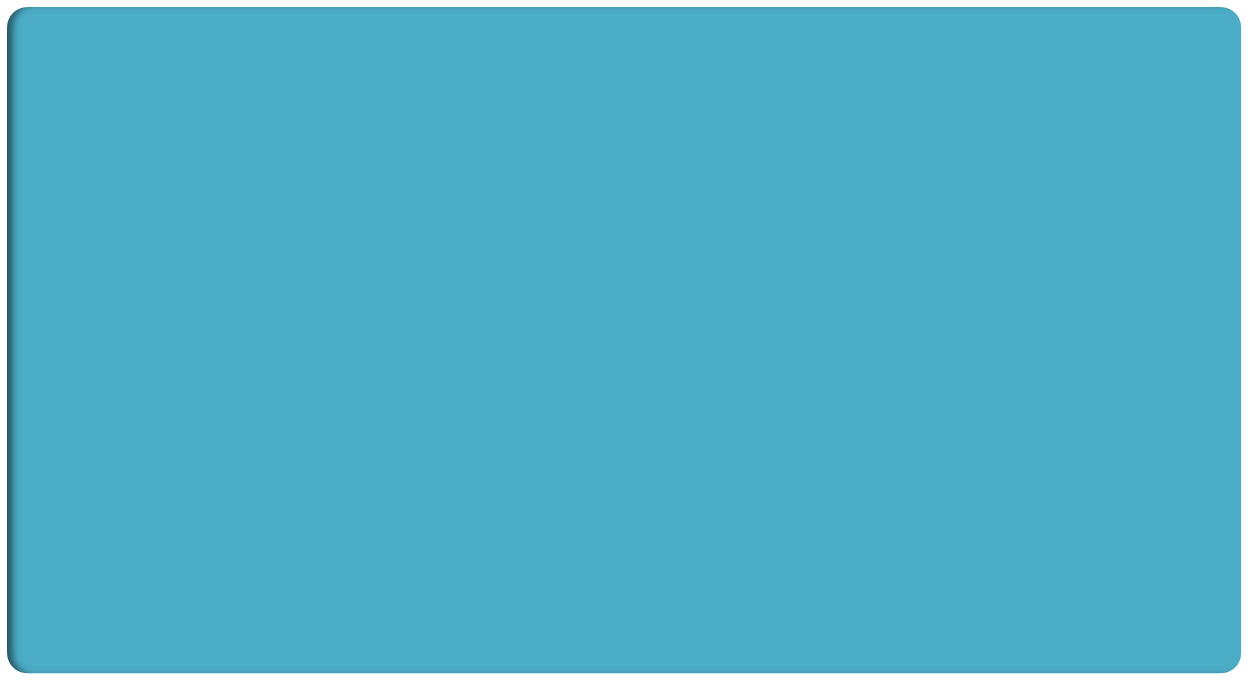 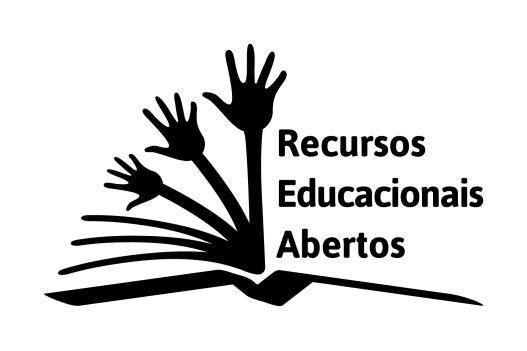 RECURSOS EDUCACIONAIS ABERTOS - REA
são materiais de ensino, aprendizado e pesquisa,
em qualquer suporte ou mídia digital, 
estão sob domínio público, ou estão licenciados de maneira aberta.
                                                                       (UNESCO)
Permitem: 
REUSE . REVISE . REMIXE . REDISTRIBUA
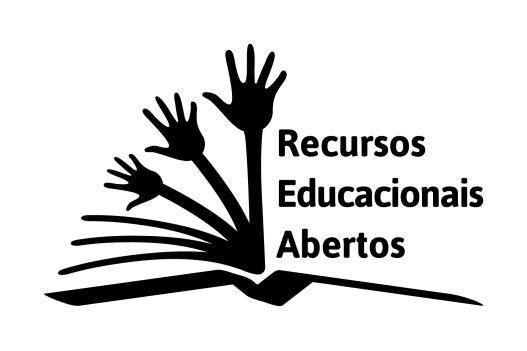 EXEMPLOS DE REA
Áudios
Imagens
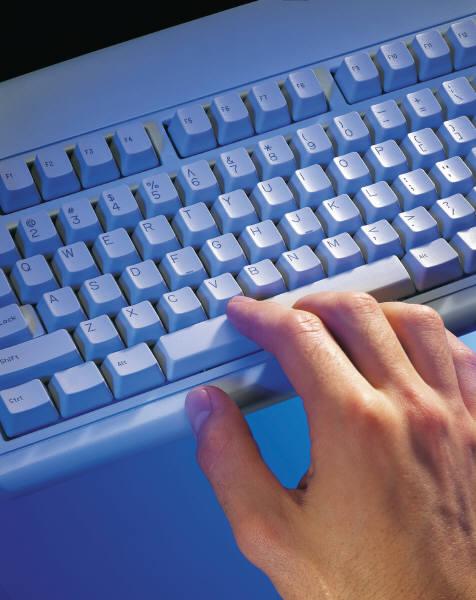 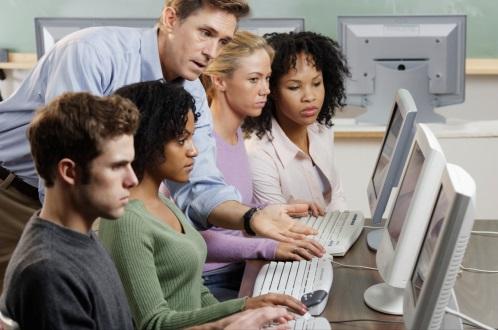 Aulas
Jogos
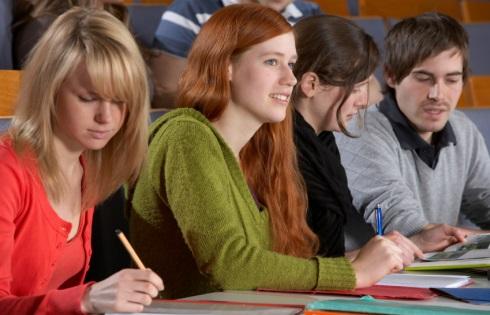 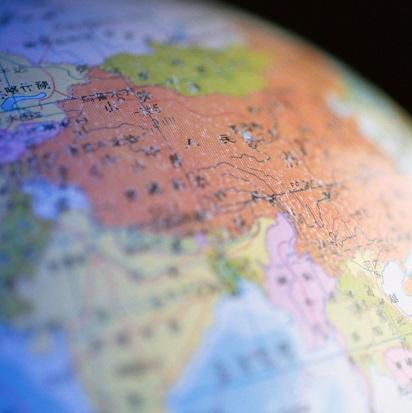 Resenhas
softwares
Livros
trabalhos acadêmicos
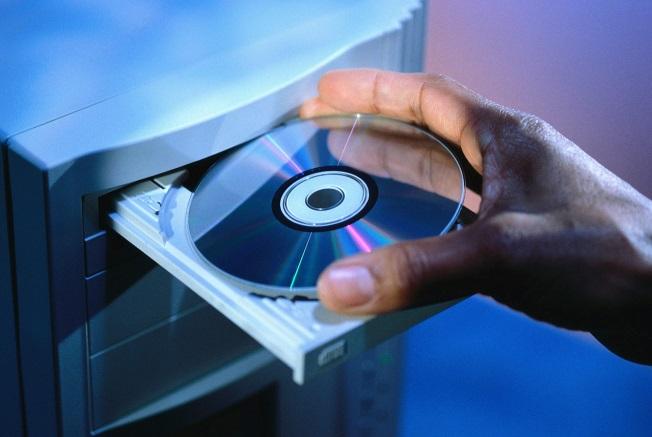 Vídeos
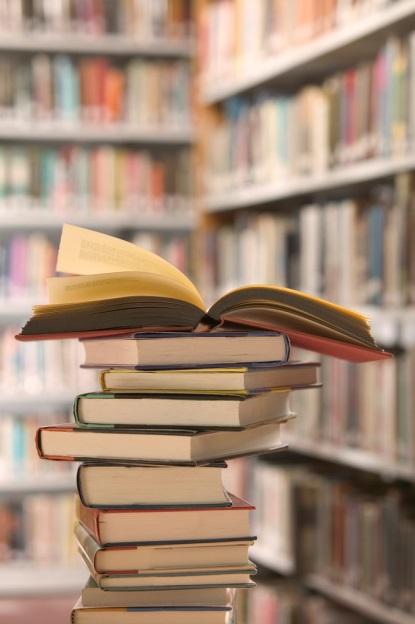 Cursos inteiros ou parciais
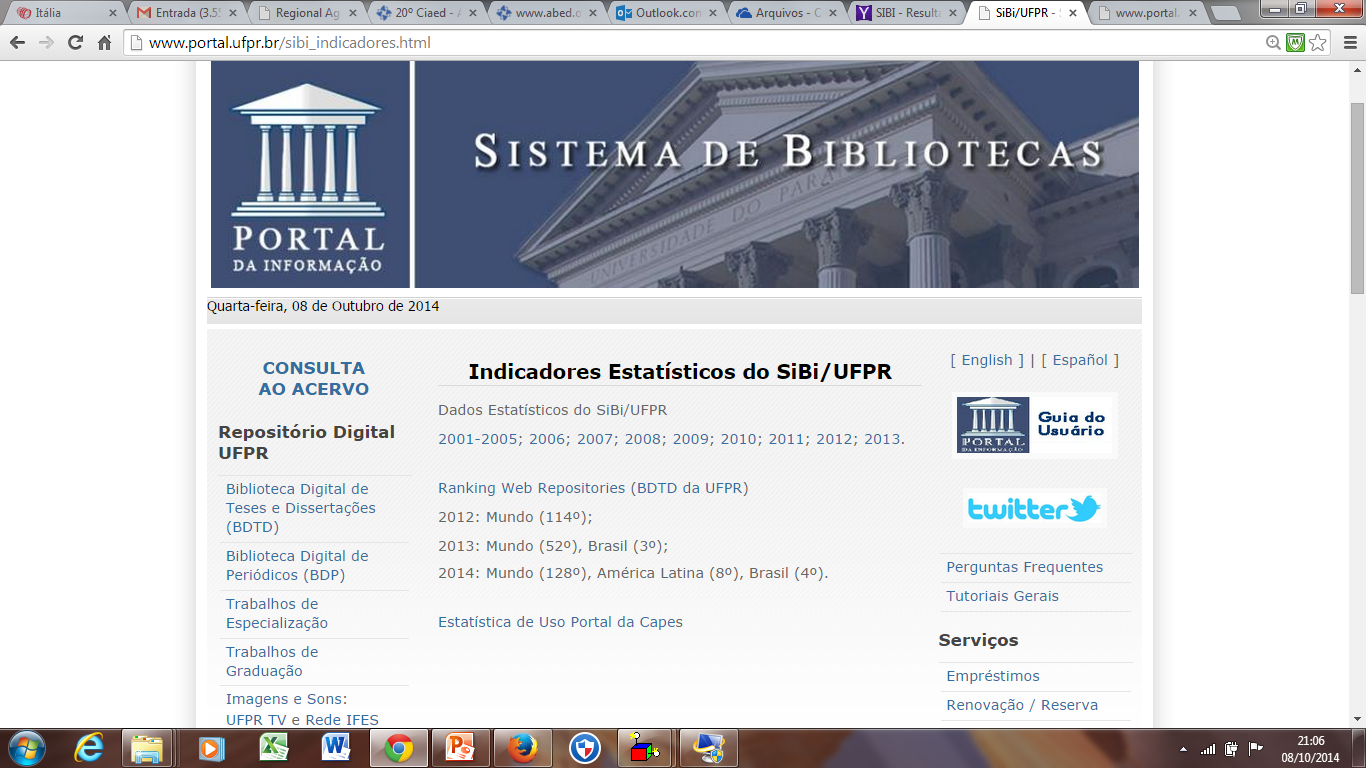 Números UFPR
Tabela  - Cursos de Graduação, por Setor - 2013
 Número de  Cursos = 114  Vestibular=  5.782     Matricul.= 26.458     


Tabela - Servidores Docentes e Técnico-Administrativos - 2013
Técnico - Administrativos = 3.792       Docentes (RJU+Substituto+Visitante) = 2.374     TOTAL: 6.166


Tabela  - Cursos de Pós-Graduação, por Setor - 2013
Especialização=   2500            Mestrado=  2267             Doutorado=1870
Total : 6637

TOTAL GERAL : 39.261
Fonte: Proplan -UFPR
PROGRAMA PARANAENSE DE PRÁTICAS E RECURSOS EDUCACIONAIS ABERTOSREA PARANÁ
Ação conjunta - Termo de Cooperação – UTFPR e UFPR  -  26-03-2014
Processo nº. 23075.013103/2014-75  +  Portaria 041-14 


 Estabelecer a cultura de Práticas Educacionais Abertas, com o intuito de contribuir para o processo de ensino e aprendizagem;

Possibilitar ao estudante e docente acessar, produzir e disponibilizar Recursos Educacionais Abertos (REA).
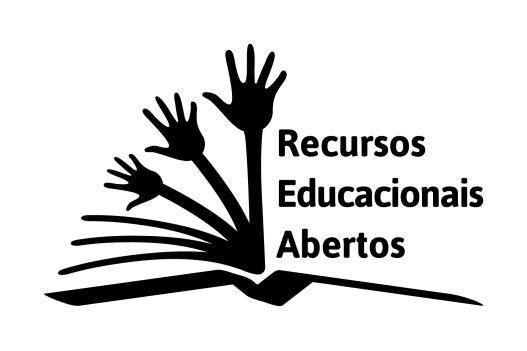 PROGRAMA REA PARANÁ
Objetivos: 

Disseminar Práticas Educacionais Abertas;
Incentivar a produção de Recursos Educacionais Abertos;
Disponibilização à comunidade acadêmica da UFPR e da UTFPR;
Disponibilização à comunidade em geral.
via um Repositório Digital
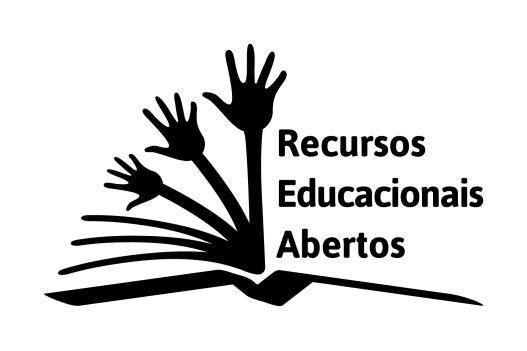 PROGRAMA REA PARANÁ
Finalidade
Possibilitar ao educador e ao educando que 

 REUSE . REVISE . REMIXE . REDISTRIBUA

para contribuir para o processo ensino e aprendizagem.

Estabelecer a cultura de Práticas Educacionais Abertas – REA, MOOC, etc
Decisão
+
Dimensão
 Política
TRAJETÓRIA -   Ações
Fund. Carolina -UNED
Financiamento e sustentabilidade
CICLO DE DEBATES – 3 Eventos
GRUPO DE TRABALHO  UFPR – UTFPR
Agenda de Reuniões periódicas – Moodle e Drive
ASSESSORIA Andreia Inamorato
Projeto Piloto de Divulgação e Disseminação da Cultura REA - Setor de Exatas, Educação, Sáude , Humanas
Plano de Trabalho com Manuel Cebrian da Universidade de Malaga - Espanha - 2014- 2016
Dimensão
Pedagógica
I Encontro de Práticas e Recursos Educacionais Abertos
Materiais informativos
Projeto Piloto
de sensibilização
Boletim Informativo
mensal
Edital de Trabalhos na SIEPE -REA
Dimensão
Tecnológica
Modelos 
Colaborativos
PARCERIAS
UNIVERSIDADE FEDERAL O PARANÁ –UFPR 

UNIVERSIDADE TECNOLÓGICA –FEDERAL PARANÁ – UTFPR


INTENÇÃO – INSTITUTO FEDERAL DO PARANÁ  
Convite as IES do PR
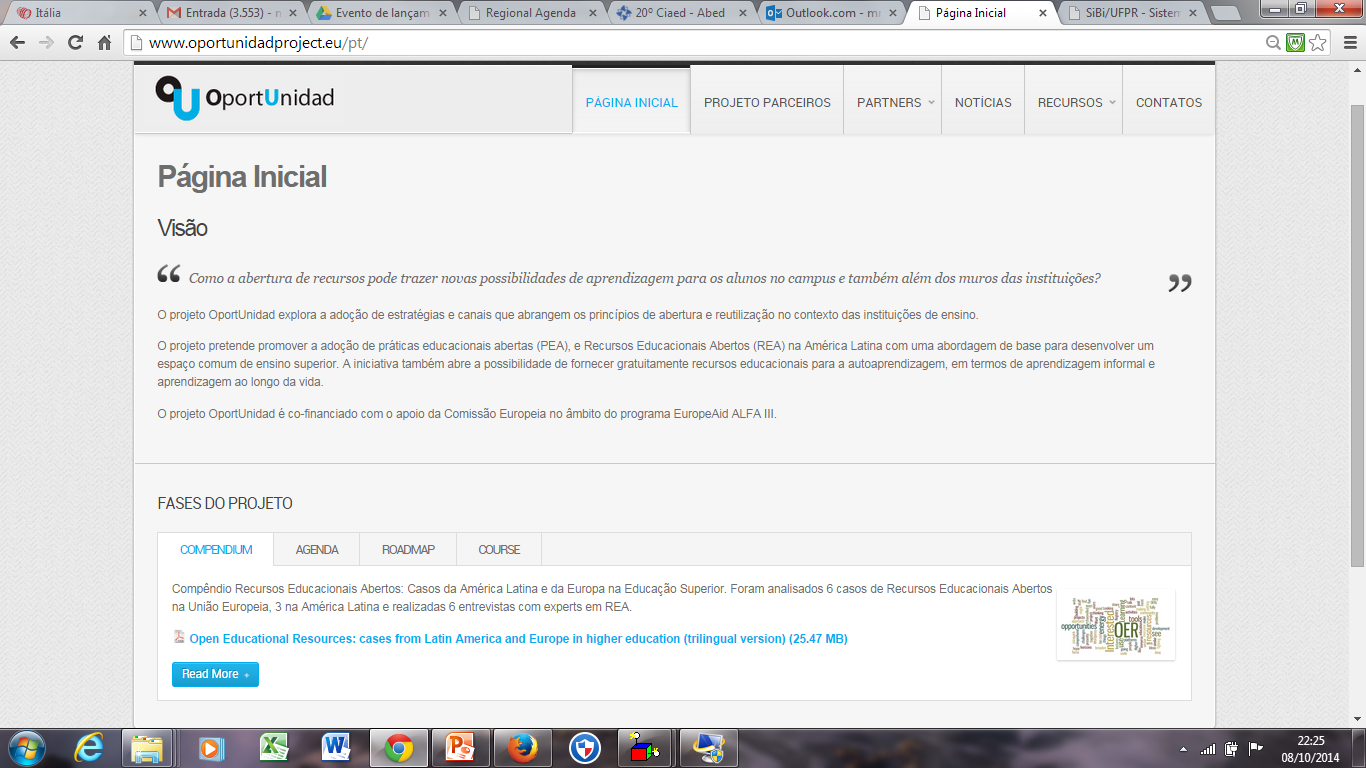 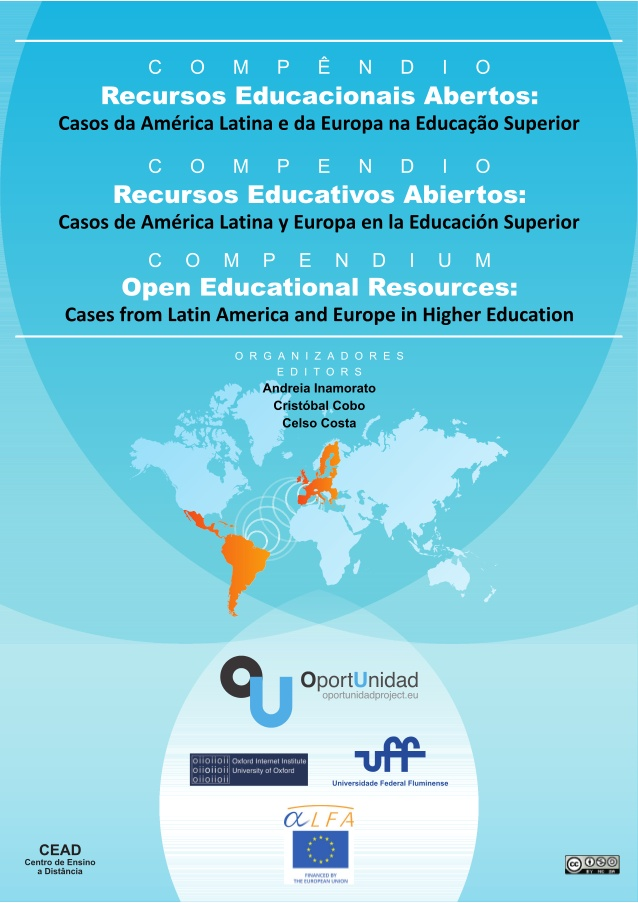 Duração da ação  01 de janeiro de 2012 
- 20 de junho de 2014
Agenda Regional de práticas educacionais abertas (PEA)
Desenvolvida +  50 universidades associadas na América Latina;
Orientações estratégicas para a abertura na educação superior,
Políticas e ações  -  uso, reuso e remixagem (REA),

Sensibilizar e ampliar  PEA e REA nas IES;
Roteiro estratégico de médio prazo para a  “Agenda REA”;
 Aspectos  culturais, institucionais;
Ensinar professores como utilizar e reutilizar REA ;
 Piloto de PEA e oferecer aos estudantes REA para  aprendizagem, com a comunidade internacional e as necessidades do mercado de trabalho.
A AGENDA REGIONAL DE PRÁTICAS EDUCACIONAIS ABERTAS (PEA)
Orientações estratégicas para a abertura na educação superior,
Políticas e ações para  uso, reuso e remixagem de REA -  abertura do acesso ao conhecimento.

A agenda inclui as seguintes dimensões recomendadas:

Abordagens pedagógicas para REA (P) -  ensino-aprendizagem, social, construtiva com pares;
Soluções tecnológicas para REA (T) - tecnologias, metadados, publicação, consulta, e infraestrutura;
Estruturas organizacionais e procedimentos (OF) - construir, reusar e remixar REA e procedimentos relação custo-benefício;
Novos modelos de financiamento institucional e sustentabilidade (FMS) - sustentabilidade ao longo prazo das iniciativas;
Modelos colaborativos de REA entre instituições (CM) e comunidades de interesse. http://www.oportunidadproject.eu/pt/recursos/regional-agenda
Compêndio Recursos Educacionais Abertos: Casos da América Latina e da Europa na Educação Superior
“Leeds Met também se preocupou com a promoção de uma mudança cultural na Universidade, encorajando o uso sustentável e a produção de REA por funcionários”.(SANTOS, p.15)


“O público-alvo são professores e pesquisadores da universidade, assim como estudantes de Leeds e de outras instituições de ensino superior parceiras por meio de suas parcerias e colaborações (anteriormente, RUN 2 )”


“A apresentação dos materiais é inteiramente voluntária. Leeds Met acredita que é importante motivar os funcionários a apresentar materiais além de sua própria motivação pessoal em compartilhar o trabalho, e, por meio do desempenho, implementar um programa de recompensa e reconhecimento”

 Financiamento 


Santos, Andreia Inamorato dos, [org]Compêndio - Recursos Educacionais Abertos: Casos da América Latina e da Europa na Educação
Superior. Andreia Inamorato dos Santos/ Cristóbal Cobo/ Celso Costa. – Niterói: CEAD-UFF,2012
Apoio e estímulo da SIBI
Apoio da Gestão
Tradição de repositório desde 2004 ( teses, produções da TV,TCC, etc
Politica de estímulo pela valorização 25%
VÁRIAS VERSÕES DE PROJETO
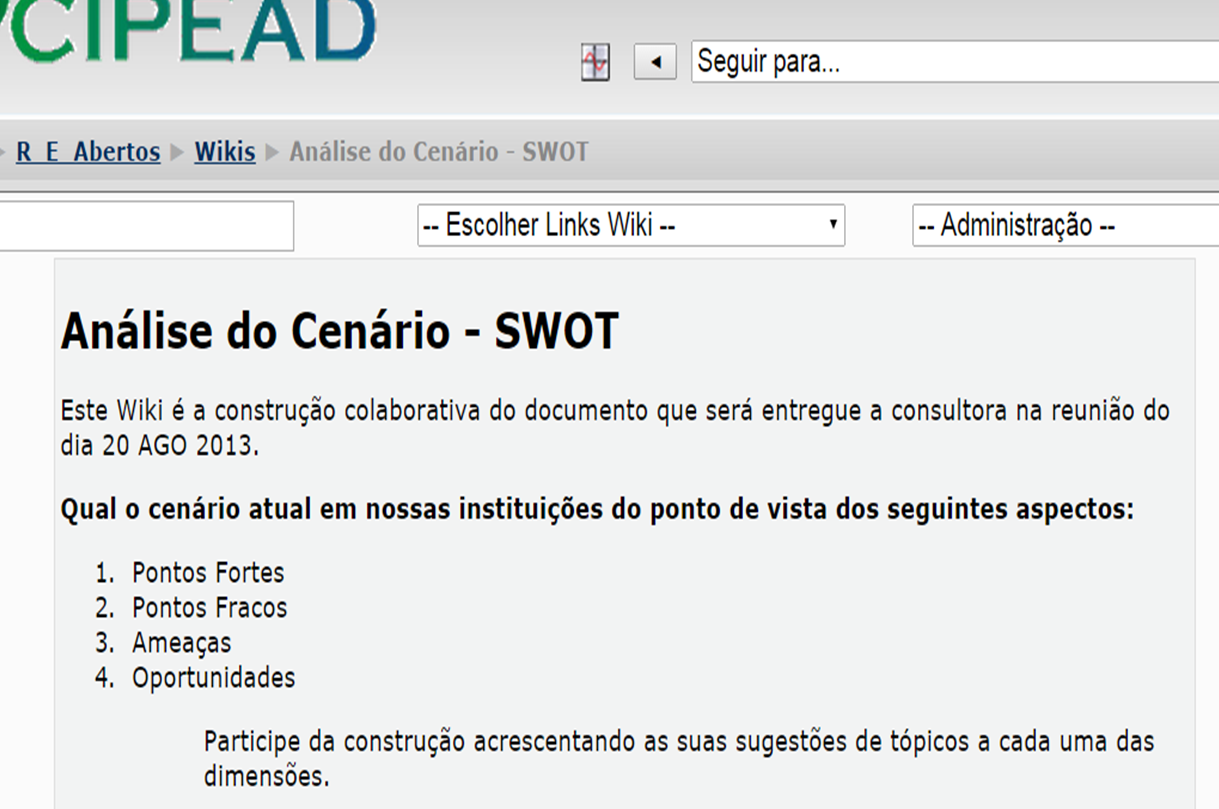 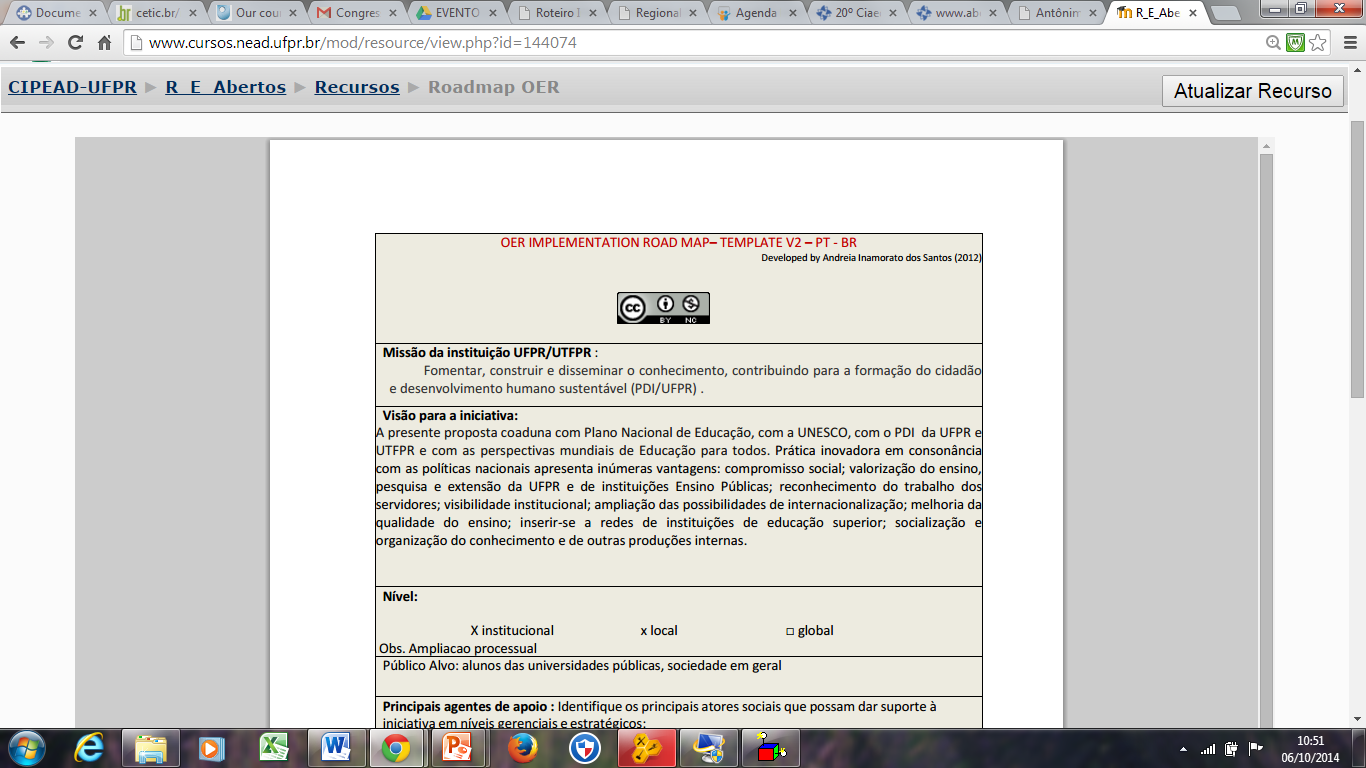 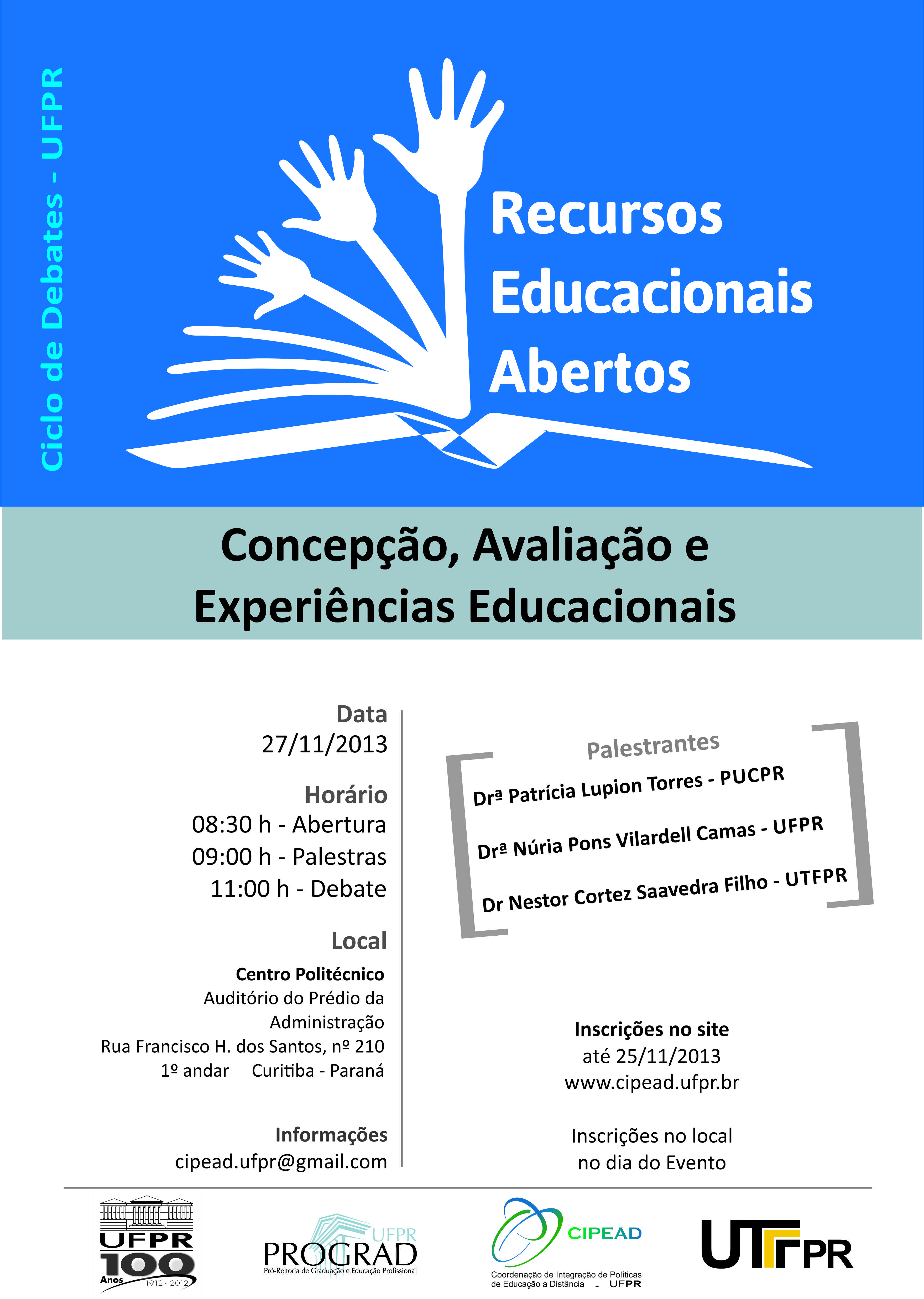 NOVEMBRO 2013
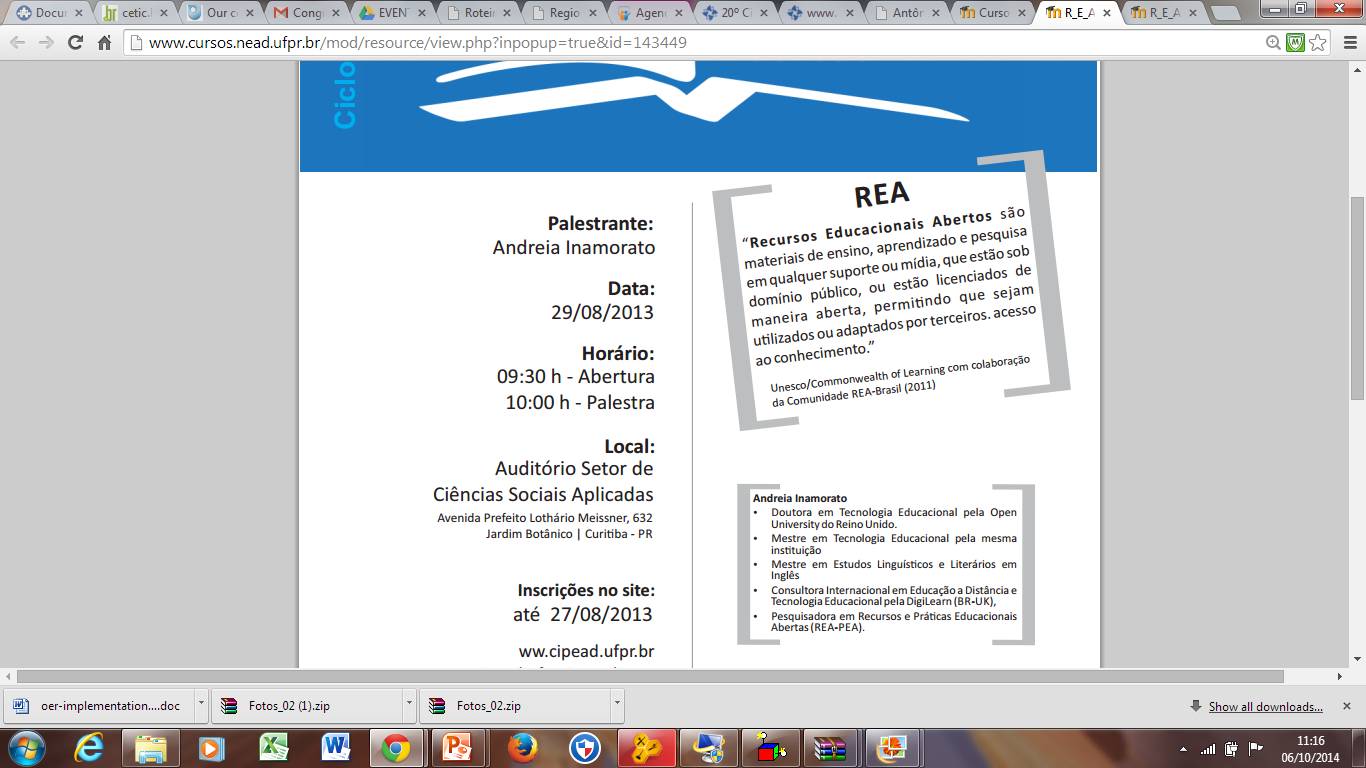 AGOSTO 2013
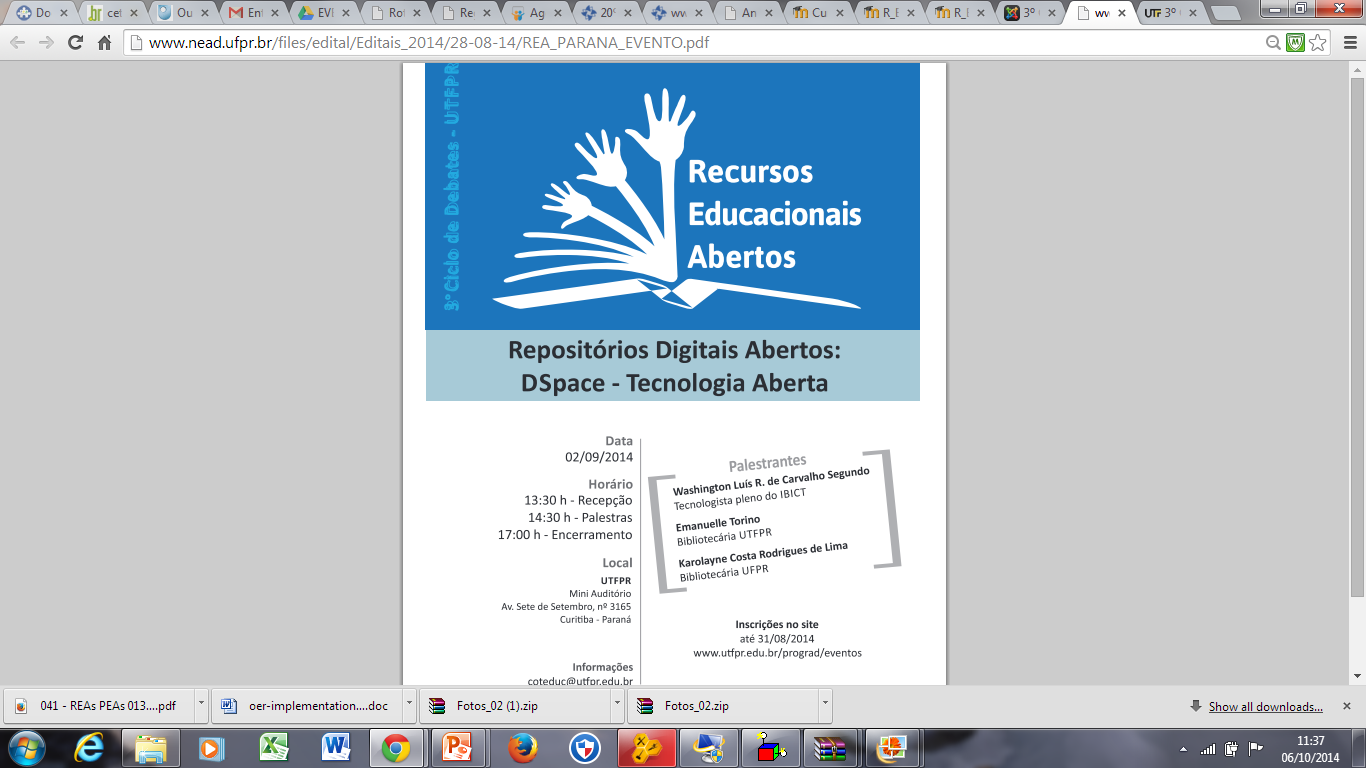 SETEMBRO 2014
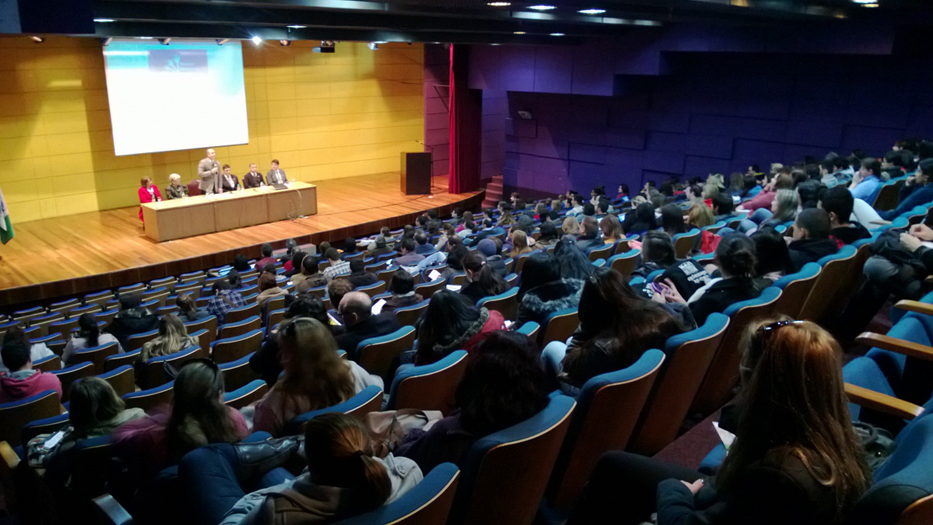 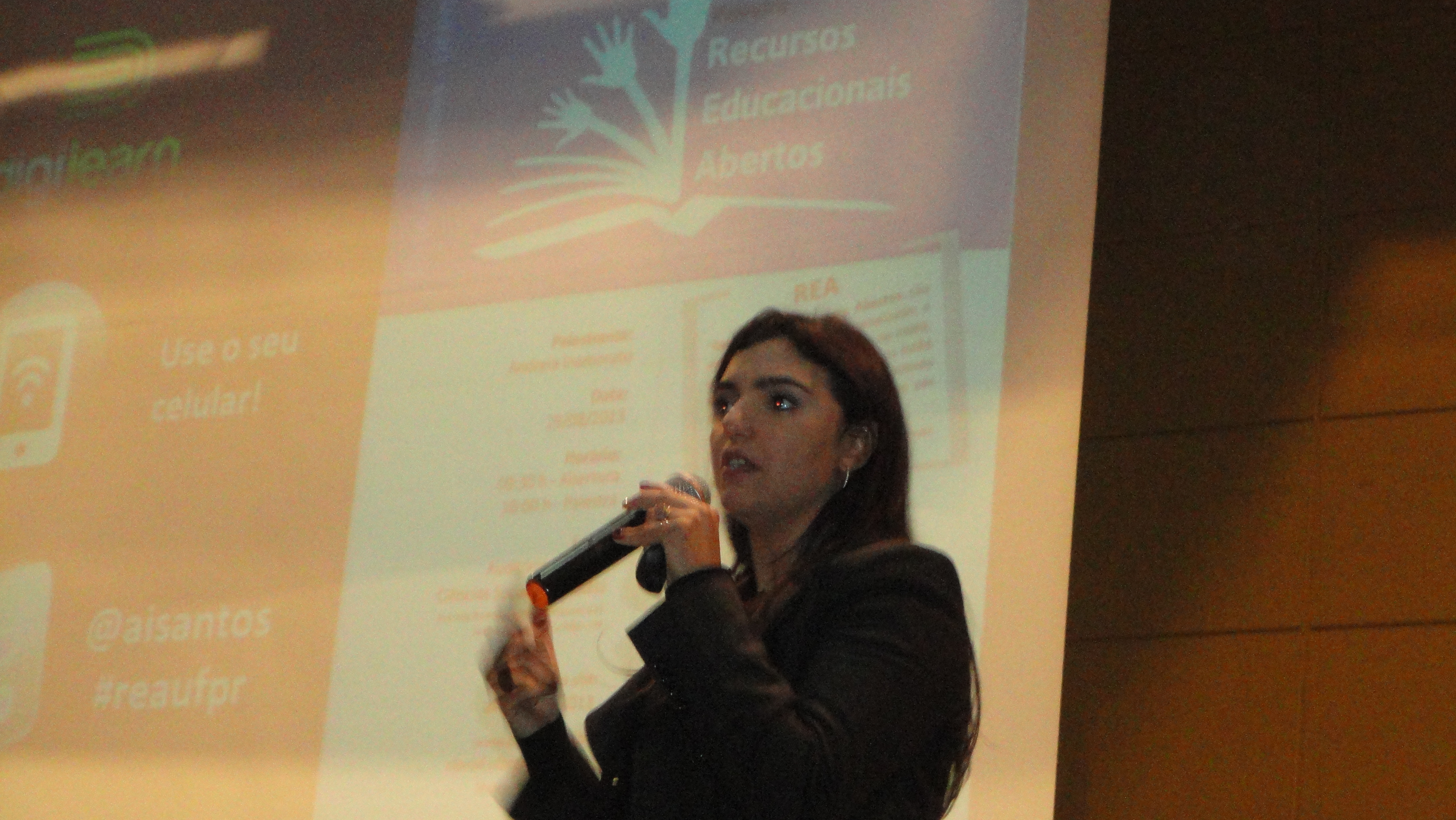 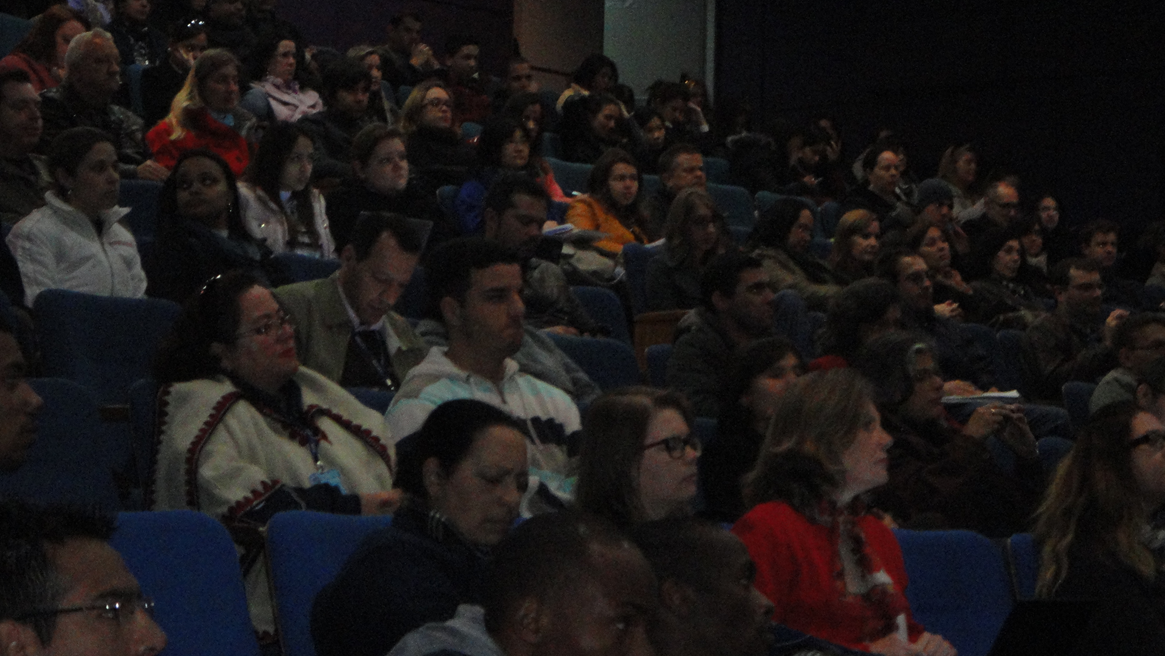 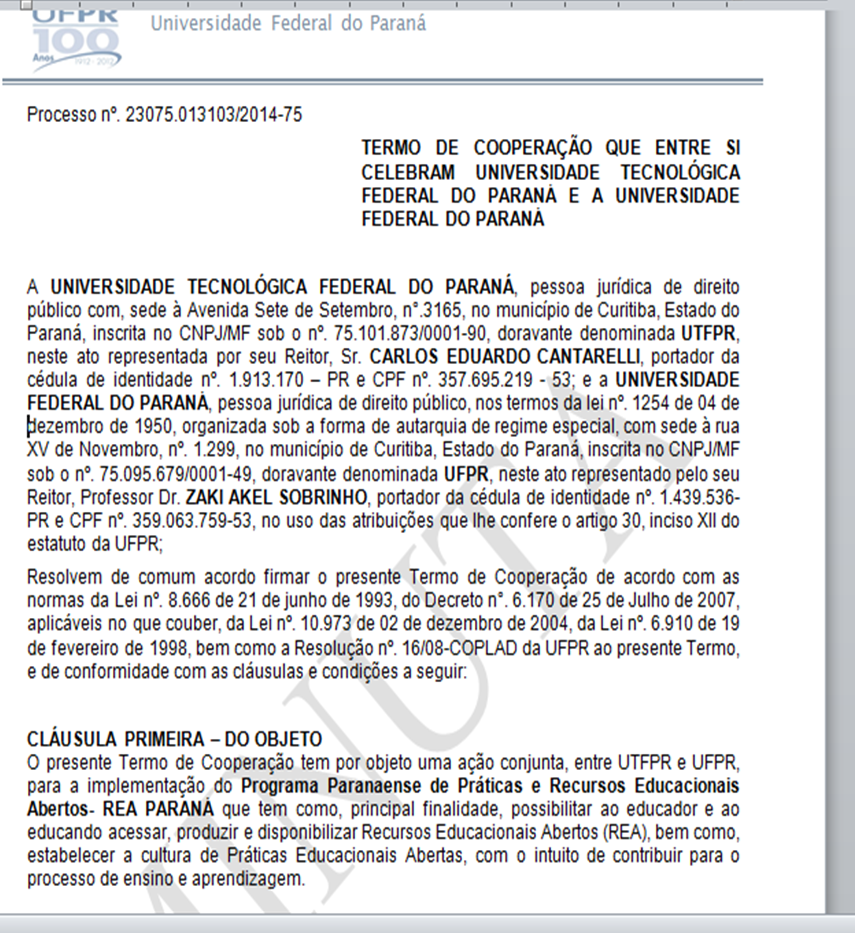 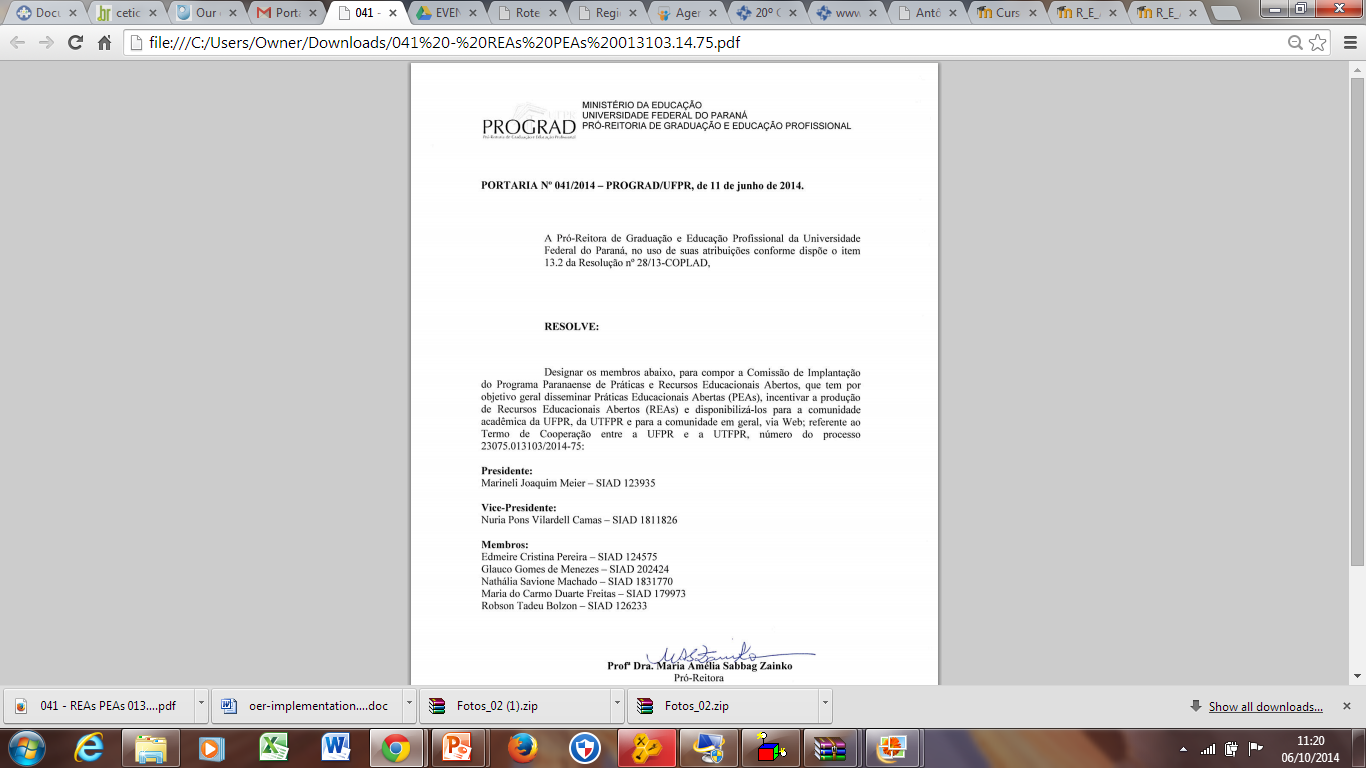 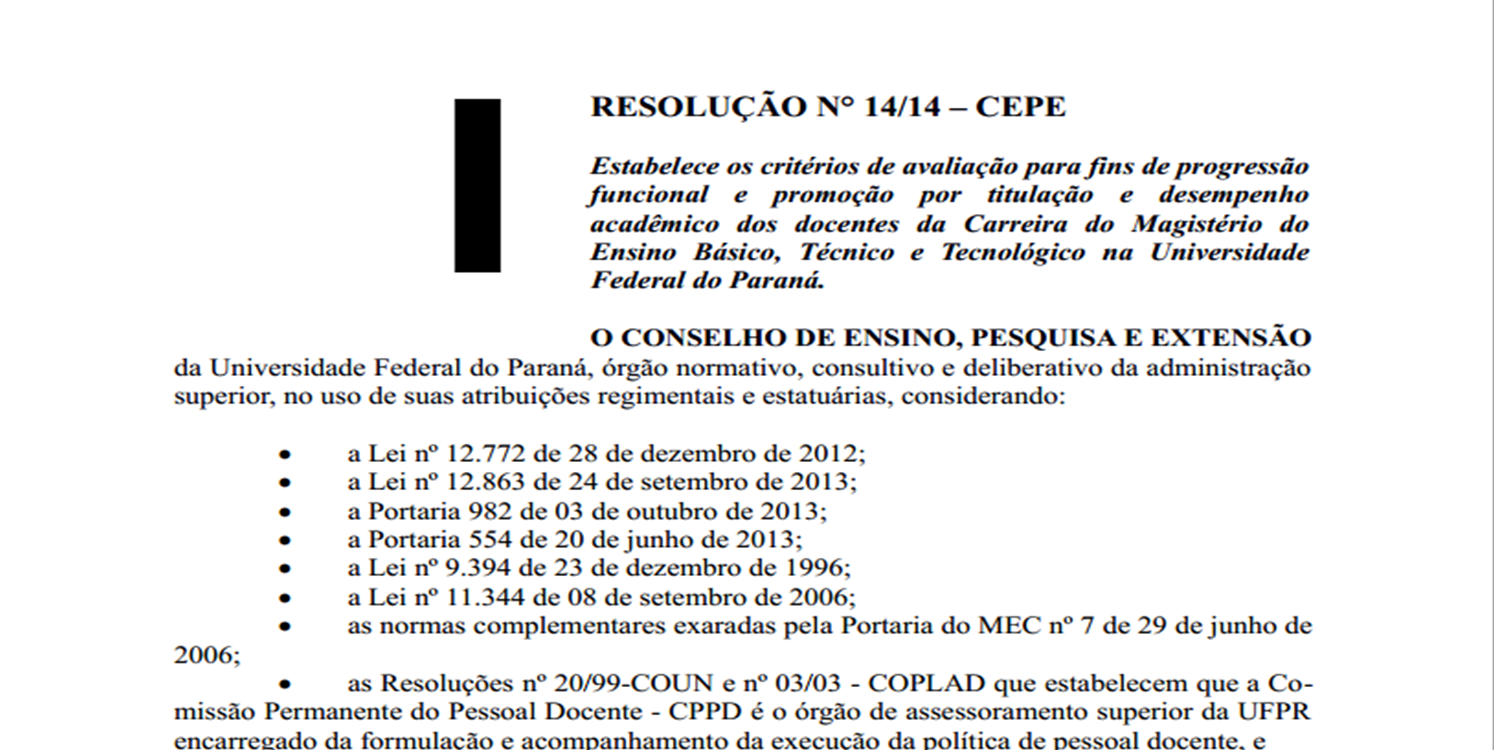 Obs.: Quando se tratar de atividades de Recurso Educacional Aberto (REA) publicado no
repositório institucional acrescentar 25% na pontuação.
PIBIT - Iniciação em Desenvolvimento Tecnológico e Inovação
Número do BANPESQ/THALES: 2008001628
PRÁTICA BASEADA EM EVIDÊNCIA: programa paranaense de práticas e recursos educacionais abertos 
I. Autora: Drª Marineli Joaquim Meier 


Número do BANPESQ/THALES: 2012012874
A CULTURA DIGITAL NA NARRATIVA CURRICULAR: programa paranaense de práticas e recursos educacionais abertos
Autora : Drª Nuria Pons Vilardell Camas

 4 bolsistas e 3 voluntários  ( Pedagogia, Gestão da Informação e Jornalismos )
UTFPR
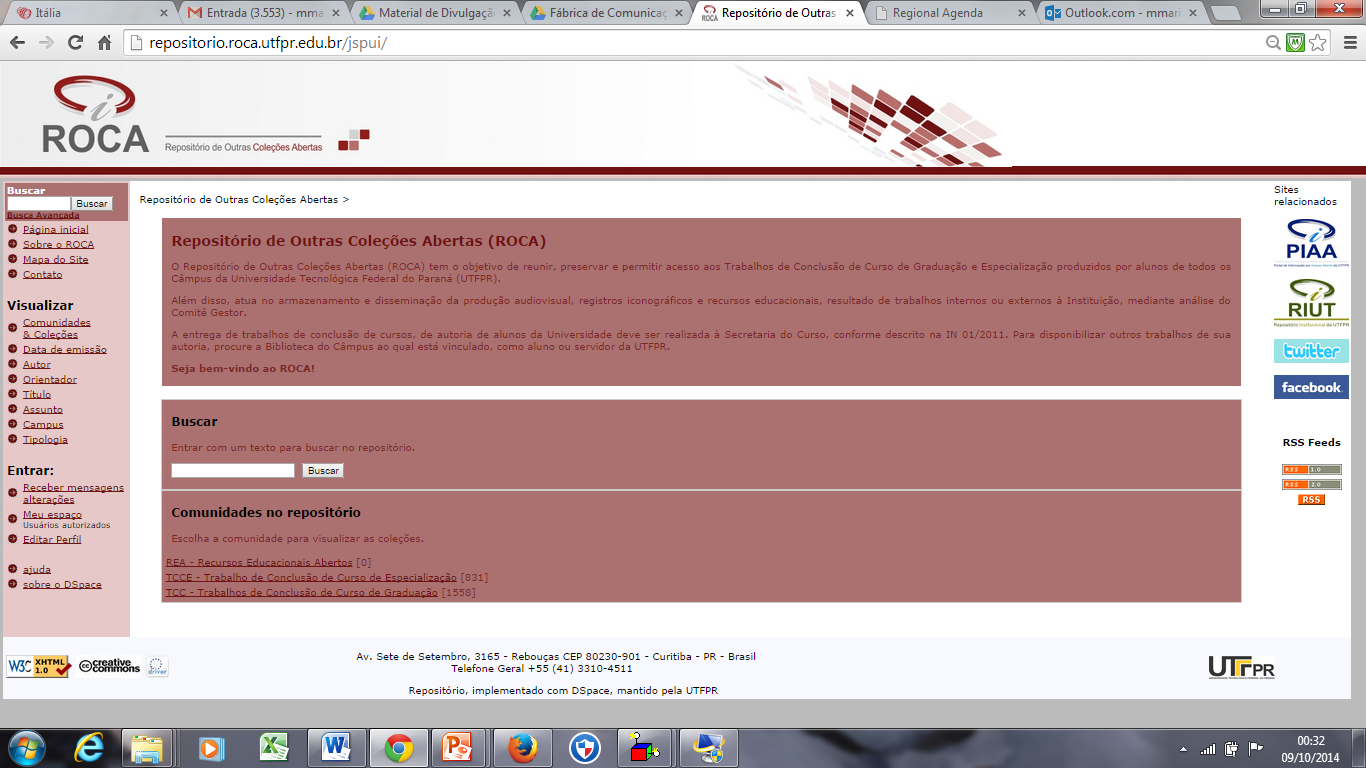 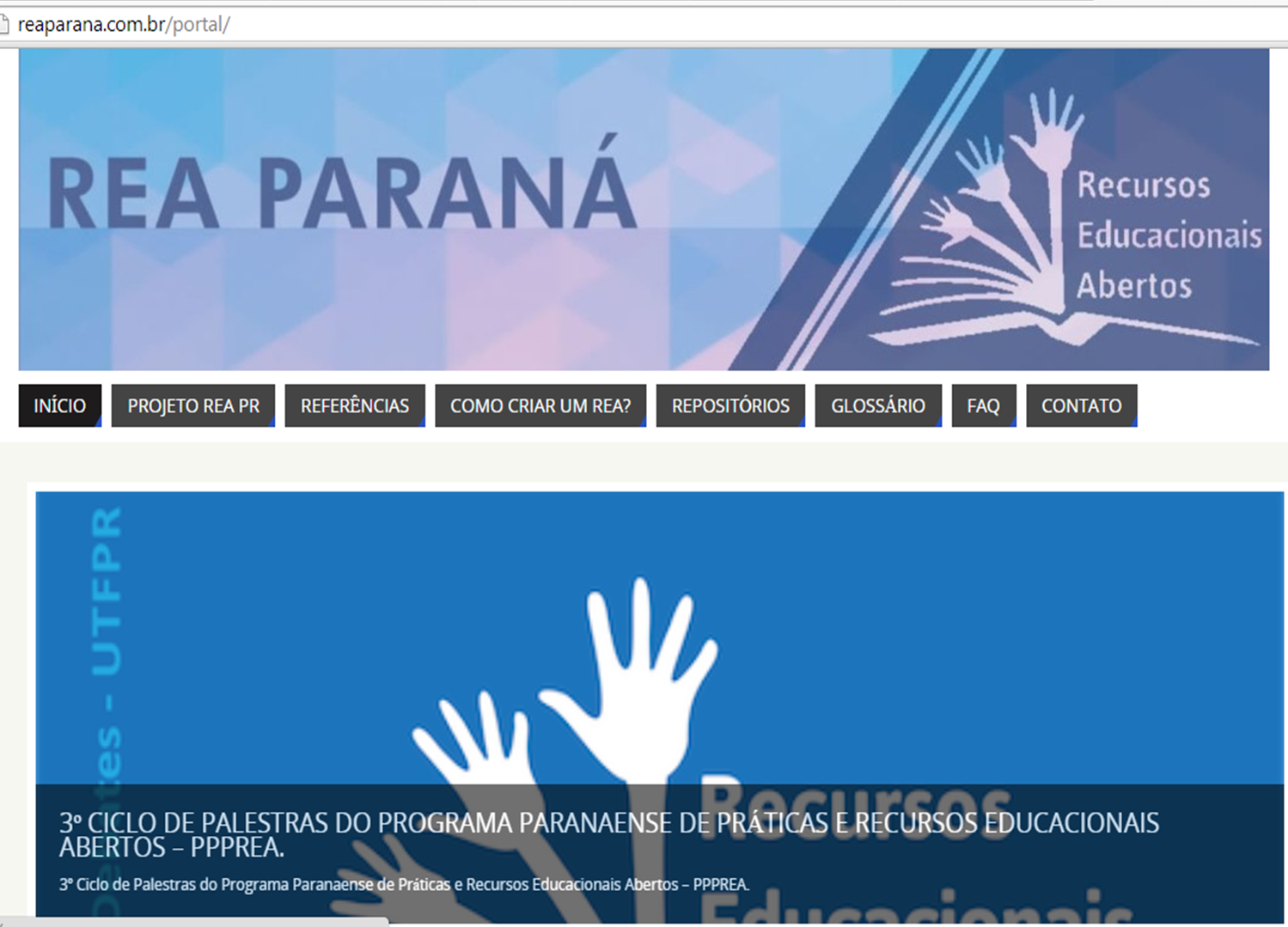 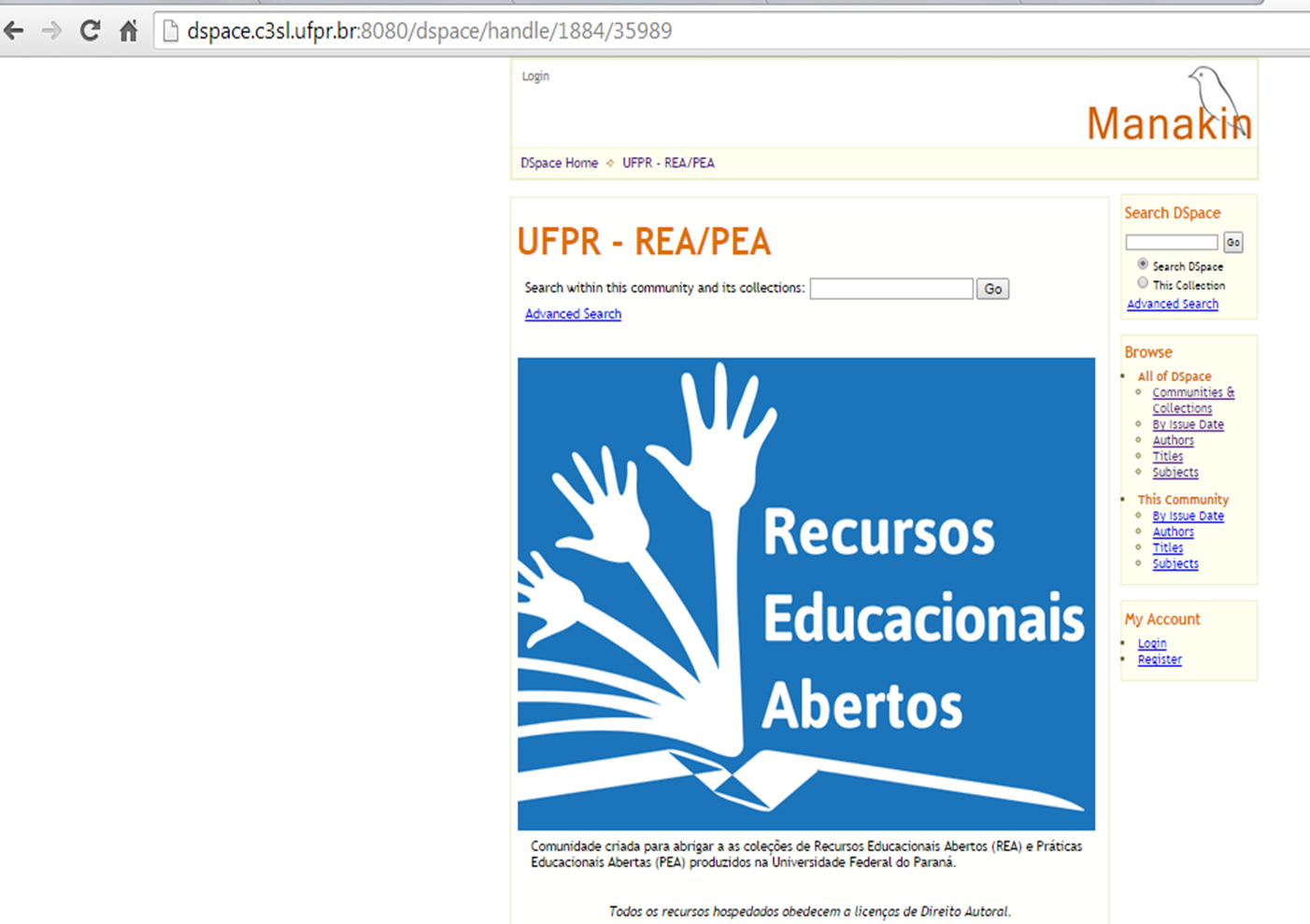 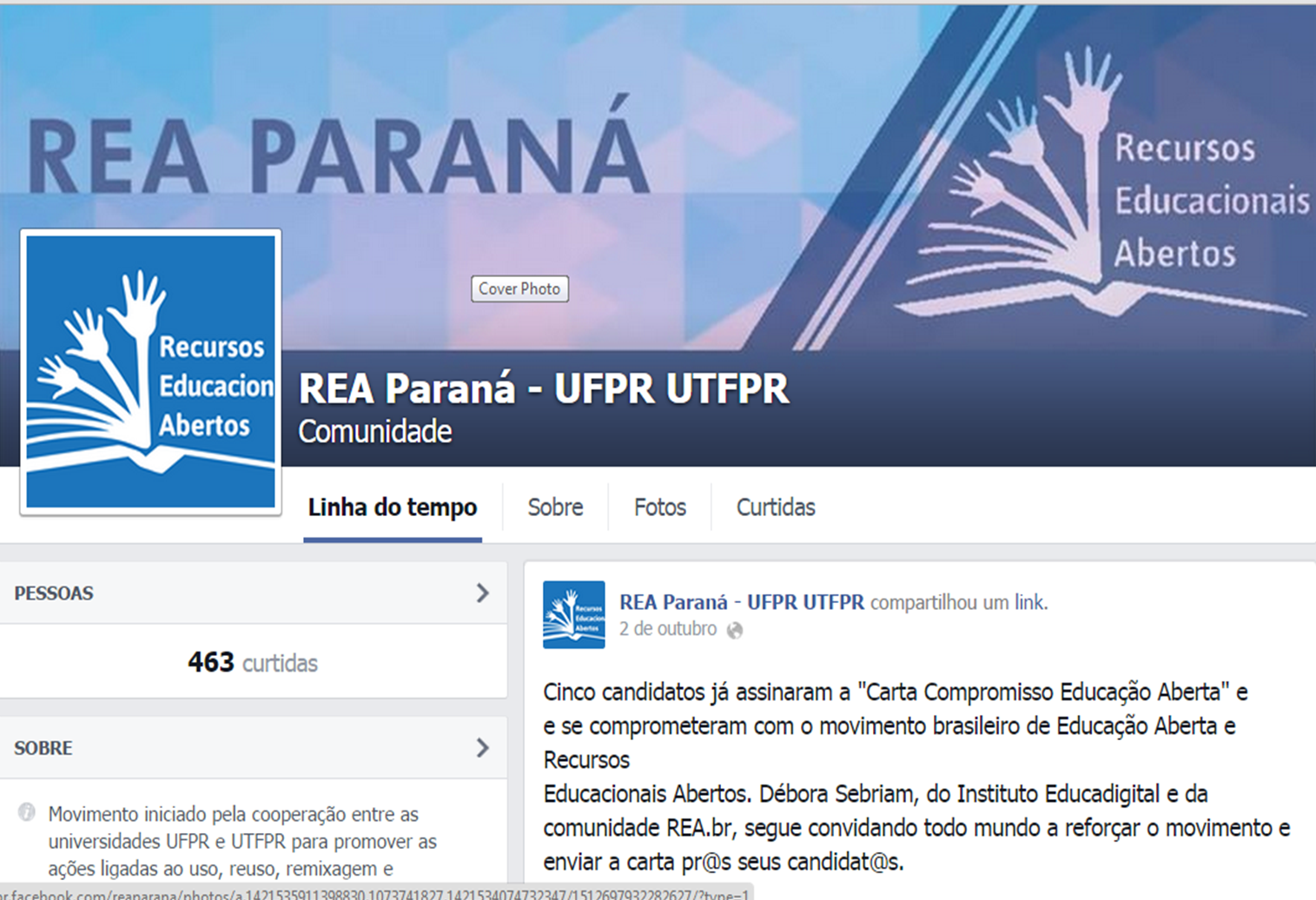 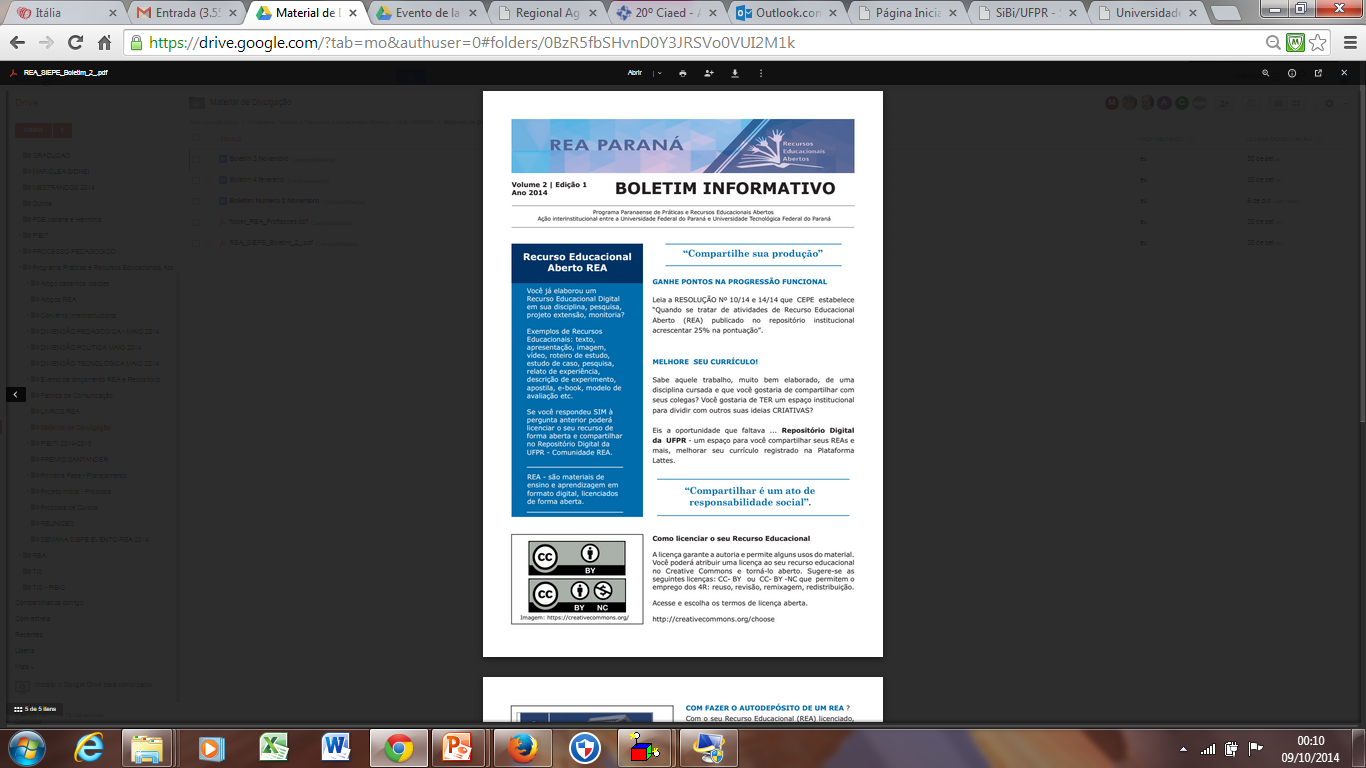 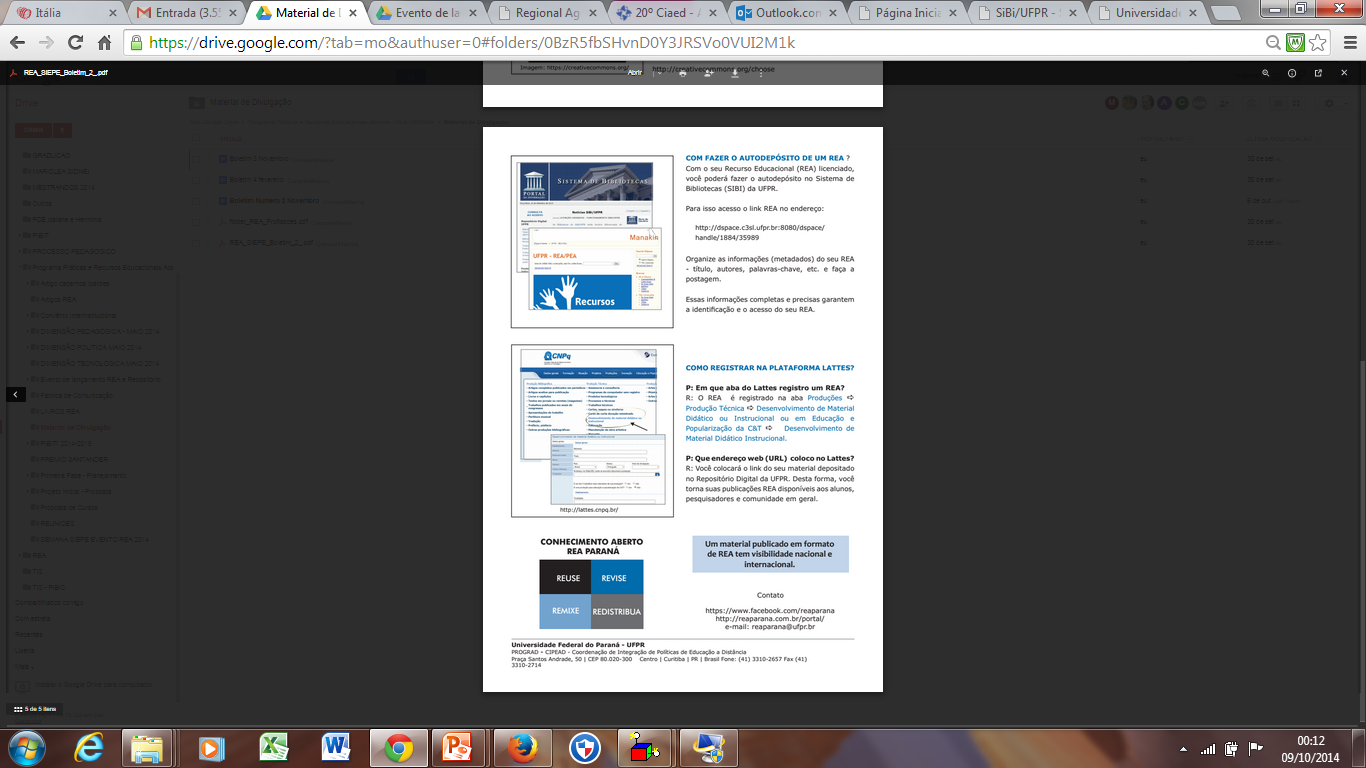 Ações do REA PARANÁ
Ciclo de Palestras do Programa Paranaense de Práticas e Recursos Educacionais Abertos – PPPREA:  agosto-2013.; novembro-2013; setembro -2014; novembro, 2014 .
Assessoria com Andréia Inamorato dos Santos -  Agosto de 2013
Espaços virtuais de debate, trabalho, informação, construção colaborativa.
Termo Cooperação UFPR - UTFPR, CONVÊNIO 116/2014,   Validade: 16/06/2014 a 16/06/2019.
 Plano de Comunicação do REA PARANÁ.
Criado flyer informativo, identidade visual. Criado e ativo o Facebook REA Paraná - Link: 
https://www.facebook.com/reaparana; Site do Programa: http://reaparana.com.br/portal/) 
Aprovação de dois Projetos de Iniciação Tecnológica -PIBIT com 4 bolsistas,  Vigência: 2014 - 2015.
Estabelecido uma Portaria de Trabalho com a indicação de 07 nomes. Portaria nº 041/2014 PROGRAD/UFPR.
 I Encontro de Recursos Educacionais Abertos da UFPR - SIEPE- 7 e 8, out de 2014 -  Semana Integrada de Ensino, Pesquisa e Extensão com aproximadamente 2000 trabalhos. Edital de submissão de REAs. Palestra a ser proferida no Evento.
 Aprovado na RESOLUÇÃO N° 10/14 – CEPE Estabelece o
Elaboração de um “manual de boas práticas”,  E outros materiais educativos (videos, audios, textos, apresentações), instrucionais e informativos sobre o tema. 
 Realizado um Projeto Piloto de Divulgação e Disseminação da Cultura REA - Setor de Exatas, Educação, Sáude , Humanas. 
 Plano de Trabalho com Manuel Cebrian da Universidade de Malaga - Espanha - 2014- 2016
Previsto para 24 e 25 de Novembro o Lançamento do Programa REA PARANÁ e do Repositório. Convite de adesão a todas as Instituições de Ensino do Paraná
Prepare seu REA para Postagem no REPOSITÓRIO REA PARANÁ
Vantagens em compartilhar seus REAs no Repositório Digital da UFPR
Visibilidade Nacional e Internacional
Registro no Currículo Lattes 
Recursos Educacionais depositados no Repositório Digital da UFPR/REA - SIBI/UFPR
Progressão Funcional do Docente/Resolução CEPE/UFPR Nº 14/14 e 10/14
I Seminário de Educação Aberta 24 E 25 nov-2014LANÇAMENTO : PROGRAMA PARANAENSE DE PRÁTICAS E RECURSOS EDUCACIONAIS ABERTOS E DO REA NO REPOSITÓRIO DIGITALUFPR - UTFPR   e LIFE - Laboratório Interdisciplinar de Formação de Educadores UFPR/CAPES
Referencias

OportUnidad. (2012). Agenda regional de prácticas educativas abiertas (PEA): un enfoque de abajo hacia arriba en América, Proyecto OportUnidad. Publicação realizada com a ajuda financeira da União Europeia. Retirado de http://www.oportunidadproject.eu/pt/recursos/regional-agenda.html
 SANTOS, A. I. O valor agregado nos Recursos Educacionais Abertos:oportunidades de empreendedorismo e inovação nas IES particulares brasileiras. Publicado em: Revista Digital de Tecnologias Cognitivas, número 7, janeiro - julho 2013, ISSN: 1984-3585.
EQUIPE REA PARANÁ
UFPR 
 Marineli  Joaquim Meier 
Nuria Pons 
Edmeire Pereira 
Robson  Bolzon
Nathalia Savione
Glauco Menezes 
Maria do Carmo Freitas
 Equipe CIPEAD – 25 

UTFPR
Henrique Silva 
Emanulle Torino
Luis Merckle 
Christian , Iolanda, Nestor ,
LANÇAMENTO DO PROGRAMA E REPOSITÓRIO EM 24 E 25 DE NOVEMBRO DE 2014
 Aud. Sociais Aplicadas
facebook.com/reaparana
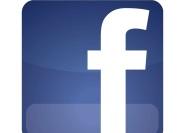 www.reaparana.com.br
reaparana@ufpr.br
 Elaborado: Marineli Joaquim Meier CIPEAD- OUTUBRO /2014
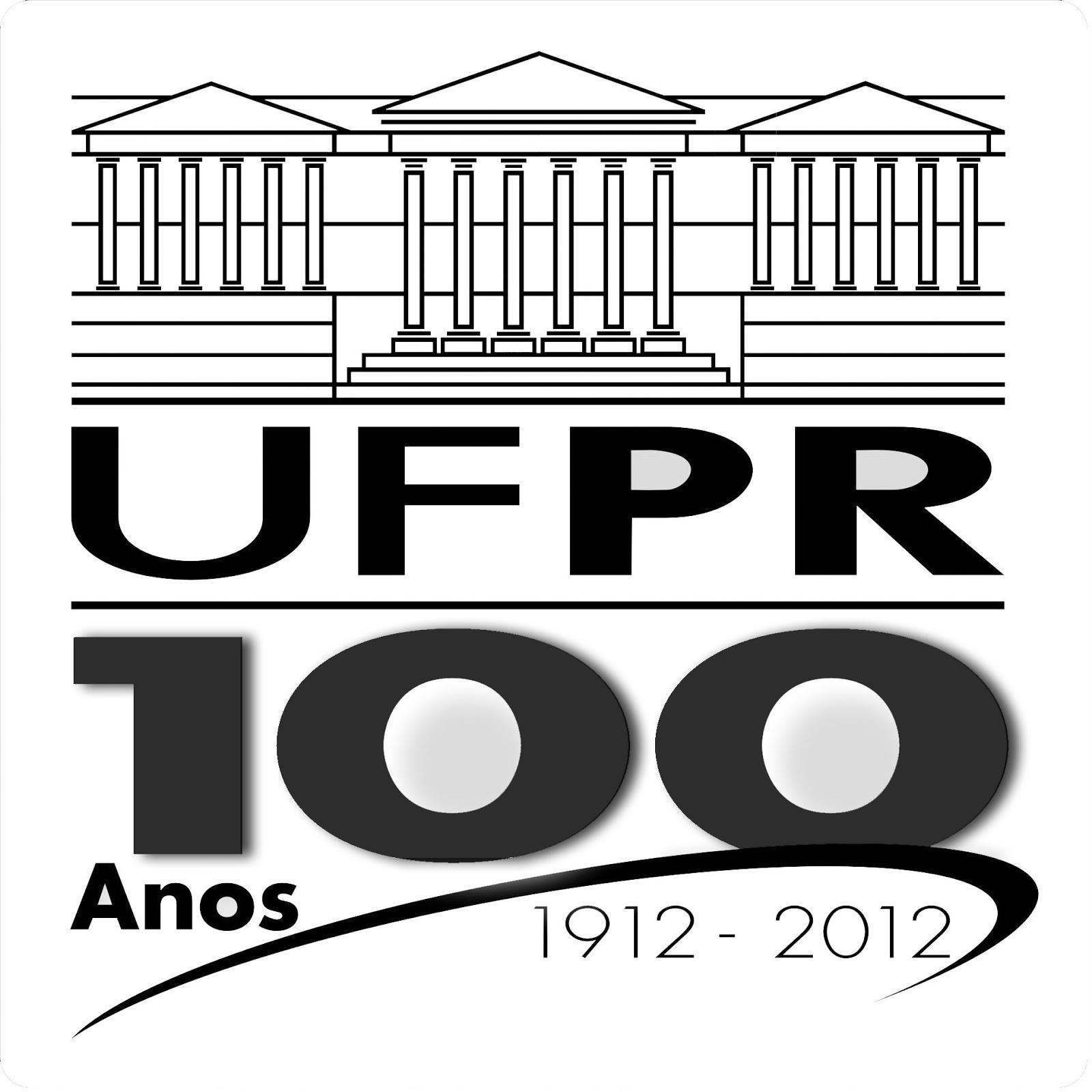 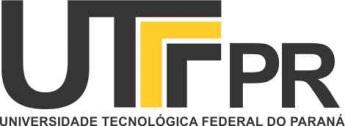